ФГБОУ ВО «Уральский
государственный
аграрный
Университет»
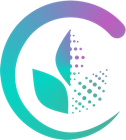 Эффективность органоминерального удобрения на основе диатомита Камышловского месторождения при возделывании сельскохозяйственных культур на Среднем Урале
Докладчик:Проректор по научной работе и инновациямКарпухин Михаил Юрьевич
Екатеринбург - 2023
Для опытов был использован диатомит из карьера Камышловского месторождения после промышленной переработки (измельчение и отсев)
ФГБОУ ВО «Уральский
государственный
аграрный
Университет»
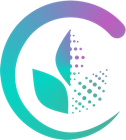 В таблице 1 приведены результаты приближенно-количественного спектрального анализа проб диатомита, использованного в опытах.
Почва опытного участка
ФГБОУ ВО «Уральский
государственный
аграрный
Университет»
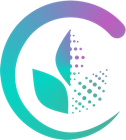 Агрохимическая характеристика почвы опытного участка
Общая цель работы:
ФГБОУ ВО «Уральский
государственный
аграрный
Университет»
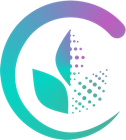 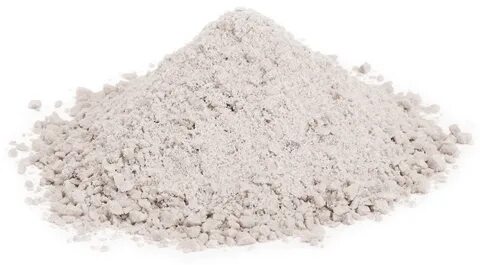 Химический состав удобрения
ФГБОУ ВО «Уральский
государственный
аграрный
Университет»
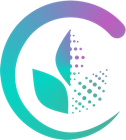 Опыт №1
ФГБОУ ВО «Уральский
государственный
аграрный
Университет»
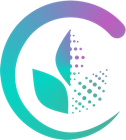 Результаты фенологических наблюдений за растениями ярового ячменя в зависимости от дозы внесения органоминерального удобрения
ФГБОУ ВО «Уральский
государственный
аграрный
Университет»
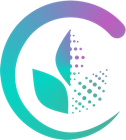 Длина стебля ярового ячменя в зависимости от доз внесения органоминерального удобрения, см
ФГБОУ ВО «Уральский
государственный
аграрный
Университет»
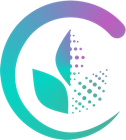 Длина колоса ярового ячменя в зависимости от доз внесения органоминерального удобрения, см
ФГБОУ ВО «Уральский
государственный
аграрный
Университет»
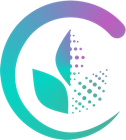 Количество зерен в колосе ячменя в зависимости от доз внесения органоминерального удобрения, шт.
ФГБОУ ВО «Уральский
государственный
аграрный
Университет»
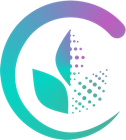 Масса зерен в колосе ячменя в зависимости от доз внесения органоминерального удобрения, г.
ФГБОУ ВО «Уральский
государственный
аграрный
Университет»
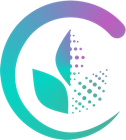 Масса 1000 семян ярового ячменя в зависимости от доз органоминерального удобрения
ФГБОУ ВО «Уральский
государственный
аграрный
Университет»
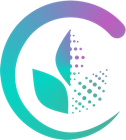 Натура зерна ячменя в зависимости от доз внесения органоминерального удобрения, г/л
ФГБОУ ВО «Уральский
государственный
аграрный
Университет»
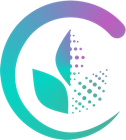 Содержание белка в зерне ячменя в зависимости от доз внесения органоминерального удобрения, %
ФГБОУ ВО «Уральский
государственный
аграрный
Университет»
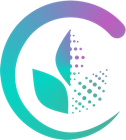 Коэффициент корреляции урожайности с биометрическими и качественными показателями ячменя
ФГБОУ ВО «Уральский
государственный
аграрный
Университет»
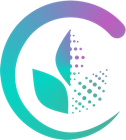 ФГБОУ ВО «Уральский
государственный
аграрный
Университет»
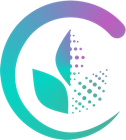 Эффективность производства ярового ячменя
Опыт № 2
ФГБОУ ВО «Уральский
государственный
аграрный
Университет»
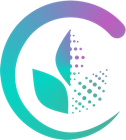 Результаты фенологических наблюдений за растениями картофеля в зависимости от дозы внесения органоминерального удобрения
ФГБОУ ВО «Уральский
государственный
аграрный
Университет»
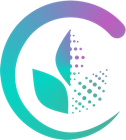 ФГБОУ ВО «Уральский
государственный
аграрный
Университет»
Биометрические показатели растений картофеля в фазе розетки в зависимости от дозы органоминерального удобрения
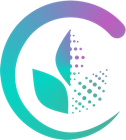 ФГБОУ ВО «Уральский
государственный
аграрный
Университет»
Биохимические показатели клубней картофеля в зависимости от доз органоминерального удобрения
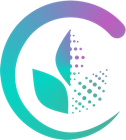 ФГБОУ ВО «Уральский
государственный
аграрный
Университет»
Урожайность картофеля в зависимости от дозы внесения удобрения
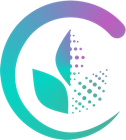 ФГБОУ ВО «Уральский
государственный
аграрный
Университет»
Эффективность производства картофеля
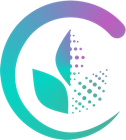 Опыт № 3
ФГБОУ ВО «Уральский
государственный
аграрный
Университет»
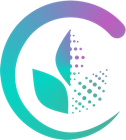 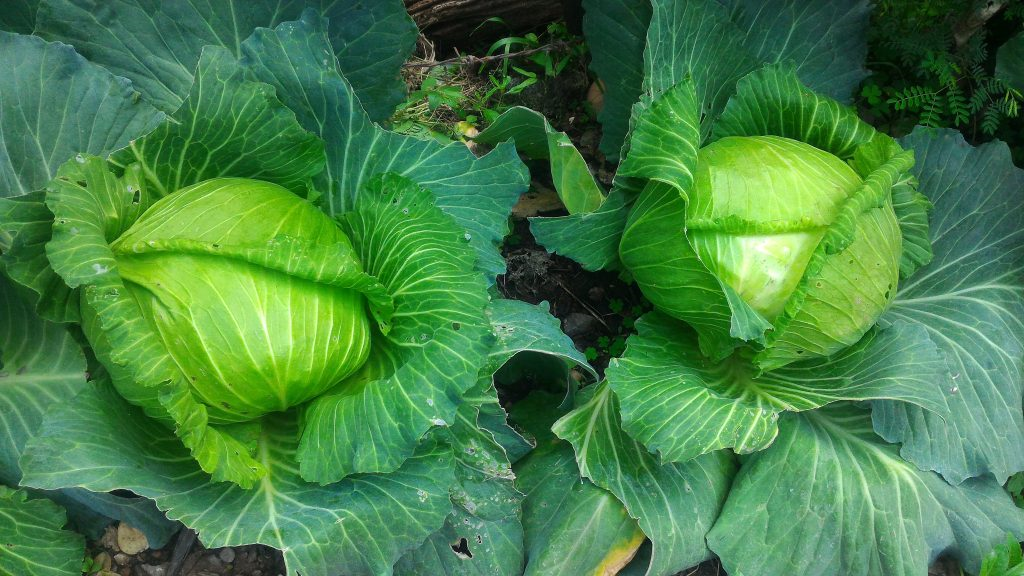 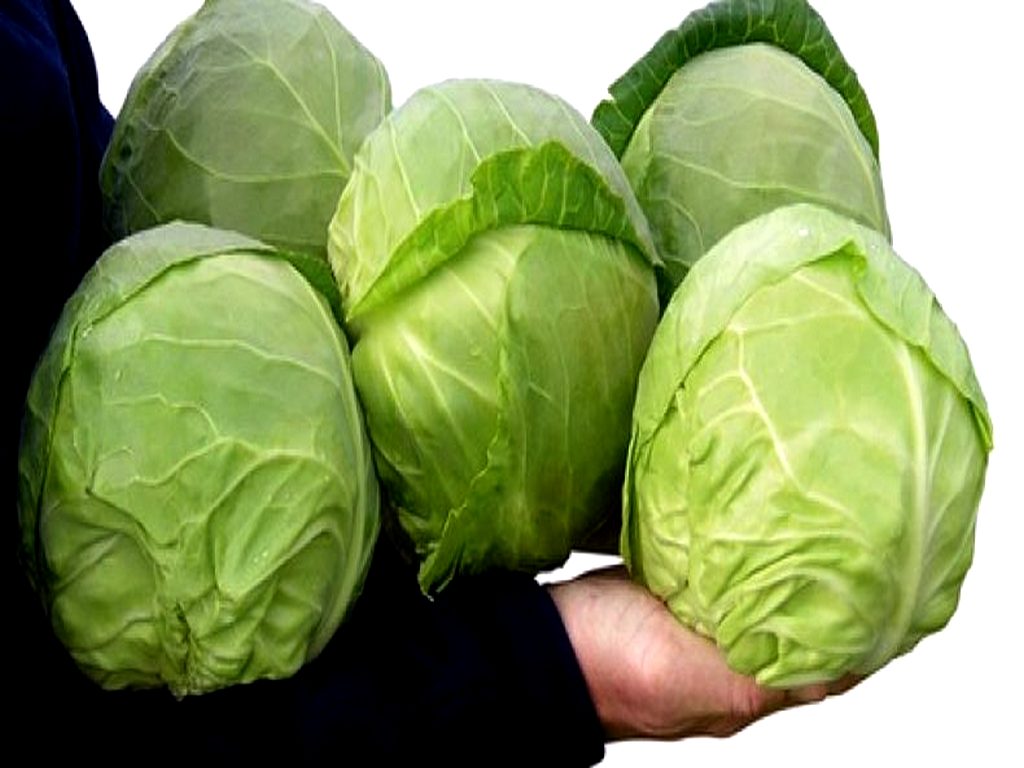 Результаты фенологических наблюдений за растениями ранней белокочанной капусты в зависимости от дозы внесения органоминерального удобрения, дата
ФГБОУ ВО «Уральский
государственный
аграрный
Университет»
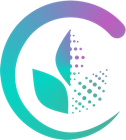 Биометрические показатели растений капусты в фазе розетки в зависимости от дозы органоминерального удобрения
ФГБОУ ВО «Уральский
государственный
аграрный
Университет»
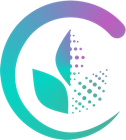 Площадь листьев растений ранней белокочанной капусты в зависимости от дозы органоминерального удобрения
ФГБОУ ВО «Уральский
государственный
аграрный
Университет»
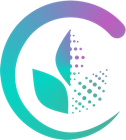 Биохимические показатели продукции ранней белокочанной капусты в зависимости от доз органоминерального удобрения
ФГБОУ ВО «Уральский
государственный
аграрный
Университет»
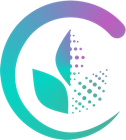 Содержание нитратов в продукции ранней белокочанной капусты в зависимости от доз органоминерального удобрения
ФГБОУ ВО «Уральский
государственный
аграрный
Университет»
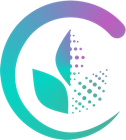 Эффективность новых форм комбинированных удобрений при выращивании ранней белокочанной капусты, т/га
ФГБОУ ВО «Уральский
государственный
аграрный
Университет»
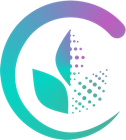 Эффективность производства капусты белокочанной
ФГБОУ ВО «Уральский
государственный
аграрный
Университет»
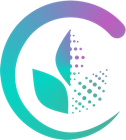 ФГБОУ ВО «Уральский
государственный
аграрный
Университет»
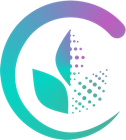 ЗАКЛЮЧЕНИЕ
На основе передового отечественного опыта на базе ФГБОУ ВО Уральский ГАУ разработан инновационный продукт – смешанное комбинированное органоминеральное удобрение на основе природного добываемого минерального сырья, птичьего помета и отходов коксохимической промышленности.

По средствам проведения полевых опытов с зерновыми, овощными культурами и картофелем установлена высокая эффективность разработанного удобрения, оптимизированы дозы основного внесения его в почву под эти культуры. Установлено положительное влияние удобрения на рост, развитие, урожайность и качество ярового ячменя, ранней белокочанной капусты и картофеля. Так, урожайность ярового ячменя при внесении органоминерального удобрения в дозе NP (60) повышает урожайность на 0,95 т/га или на 24%, урожайность ранней белокочанной капусты при дозах внесения NP (90) и NP (120) на 8,4; 9,8 т/га или на 29,6; 34,5 % соответственно. Урожайность картофеля при дозе NP (90) и NP (120) на 5,5; 5,9 т/га или на 30; 32,2%.

Расчетами экономической эффективности установлено, что экономически целесообразно под раннюю белокочанную капусту вносить новое органоминеральное удобрение в дозе NP (120), яровой ячмень NP (30), под картофель NP(90), что обеспечивает низкую себестоимость и повышает рентабельность производства этих культур при высоком качестве продукции.
Уральский
государственный
аграрный
университет
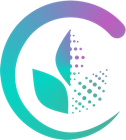 Благодарю за внимание!
Наши контакты:

Карпухин Михаил Юрьевич
Проректор по научной работе и инновациям, заведующий кафедрой овощеводства и плодоводства им. проф. Н.Ф. Коняева,кандидат сельскохозяйственных наук, доцент

8(343) 350-97-56
8(912) 25-30-413

mkarpukhin@yandex.ru